0:30:00
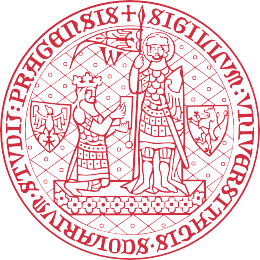 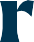 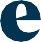 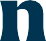 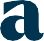 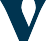 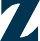 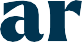 Správní právo IV.
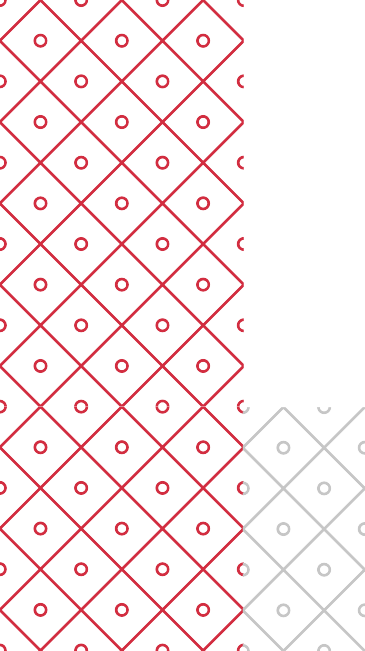 Vybrané otázky přezkumu prvostupňových rozhodnutí
Soudní ochrana jednotlivce prostředky správního soudnictví
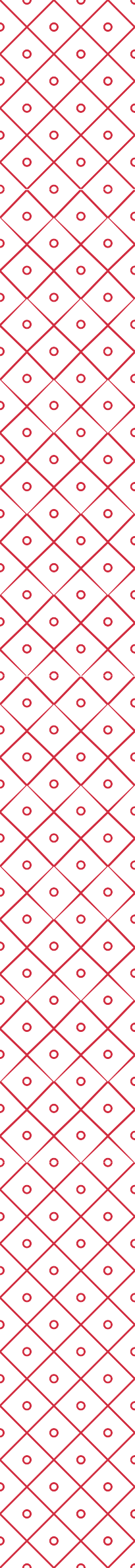 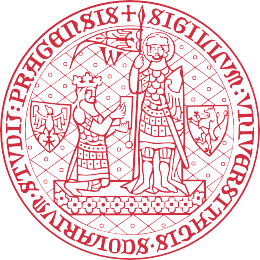 Přehled prezentace
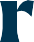 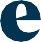 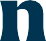 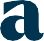 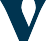 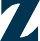 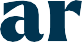 právní moc rozhodnutí 
průběh odvolacího řízení
přezkumné řízení jako dozorčí prostředek
věcná a místní příslušnost správního soudu
lhůta pro podání žaloby
formy rozhodování správního soudu
1.
Právní moc rozhodnutí
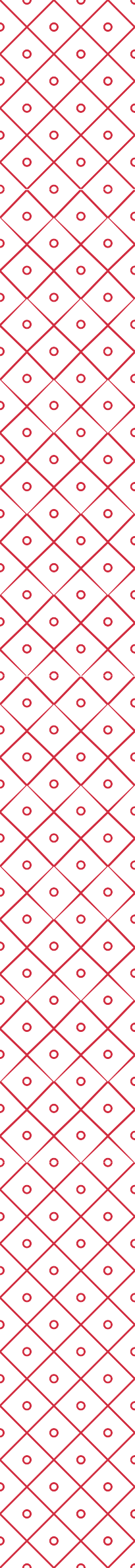 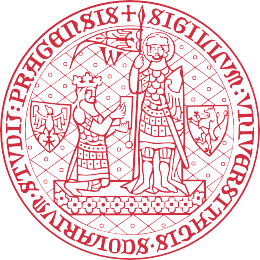 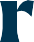 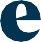 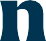 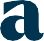 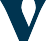 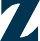 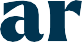 § 73 (1) SpŘ - Nestanoví-li tento zákon jinak, je v právní moci rozhodnutí, které bylo oznámeno a proti kterému nelze podat odvolání.
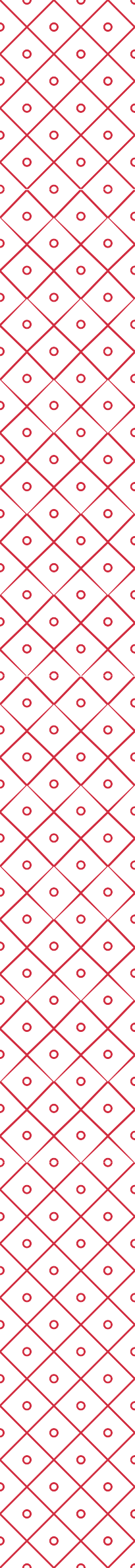 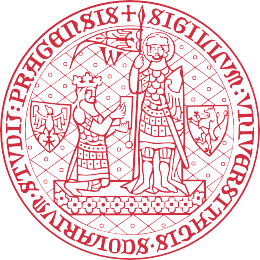 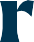 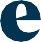 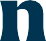 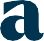 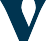 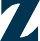 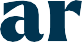 § 73 (1) SpŘ - Pravomocné rozhodnutí je závazné pro účastníky a pro všechny správní orgány; ustanovení § 76 odst. 3 věty poslední tím není dotčeno. Pro jiné osoby je pravomocné rozhodnutí závazné v případech stanovených zákonem v rozsahu v něm uvedeném. Pravomocné rozhodnutí o osobním stavu je závazné pro každého. Jestliže je pro práva a povinnosti účastníků určující právo k movité nebo nemovité věci, je pravomocné rozhodnutí závazné i pro právní nástupce účastníků. ( tzv. správní akty ad rem)
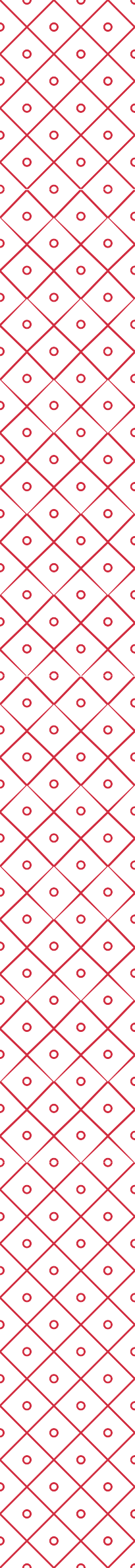 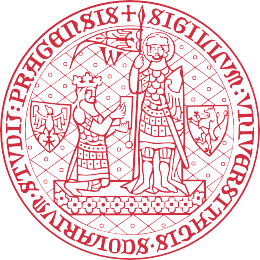 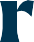 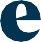 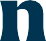 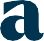 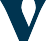 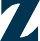 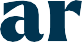 Ve správním řízení rozlišujeme případy: 
kdy je možnost účastníka bránit se proti rozhodnutí řádným opravným prostředkem vyloučena
lhůty pro podání řádného opravného prostředku účastníkovi marně uplyne
účastník se může práva podat řádný opravný prostředek vzdát
odvolatel má právo vzít podané odvolání zpět
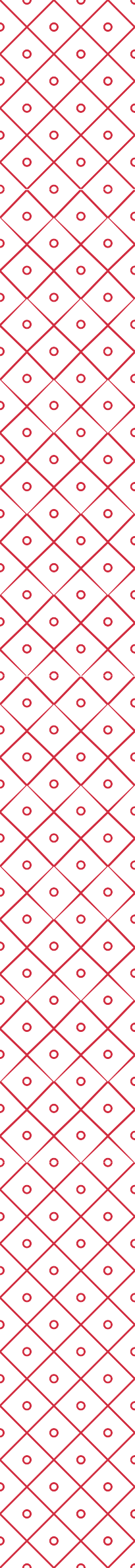 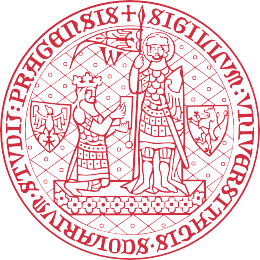 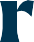 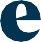 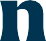 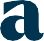 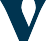 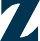 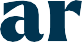 V právní moci je rozhodnutí, které:
bylo řádně oznámeno 
a právní předpis vůči němu vylučuje možnost odvolání (tj. je splněna podmínka, že proti němu nelze odvolání podat)

NB!!! § 81 (1) SpŘ - Účastník může proti rozhodnutí podat odvolání, pokud zákon nestanoví jinak. (vyloučení možnosti podat řádný opravný prostředek musí plynout přímo ze zákona)
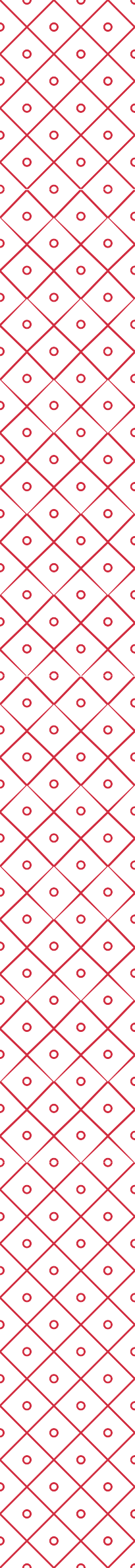 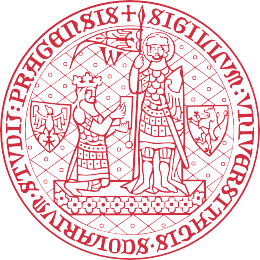 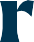 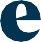 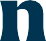 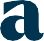 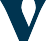 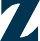 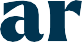 Příklady z předepsaných předpisů:
§ 4a odst. 2 zák. č. 416/2009 Sb. - Odvolání proti mezitímnímu rozhodnutí není přípustné. (adresát mezitímního rozhodnutí se brání přímo u správního soudu – srov. úpravu v § 4a odst. 3 zákona č. 416/2009 Sb.)
§ 91 odst. 1 SpŘ - Proti rozhodnutí odvolacího správního orgánu se nelze dále odvolat. Rozhodnutí odvolacího správního orgánu je v právní moci, jestliže bylo oznámeno všem odvolatelům a účastníkům uvedeným v § 27 odst. 1.
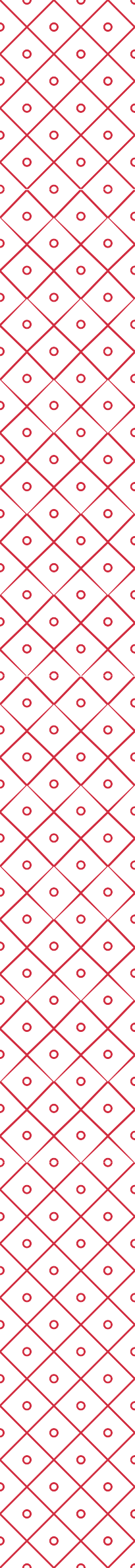 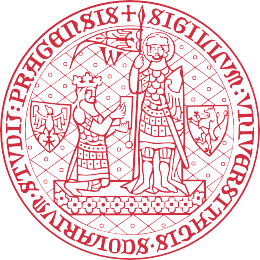 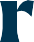 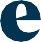 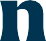 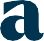 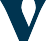 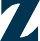 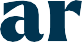 Rozhodnutí je řádně oznámeno a každému z účastníků marně uplyne lhůta pro podání odvolání

 (je splněna podmínka, že proti němu nelze odvolání podat)
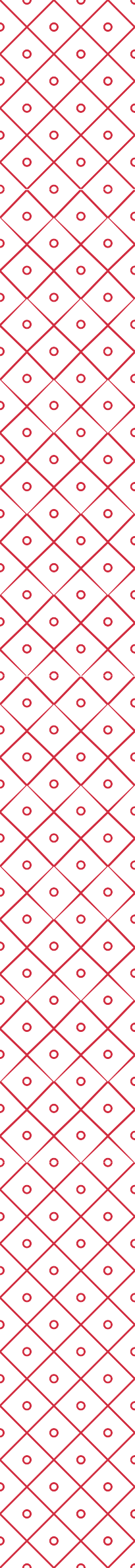 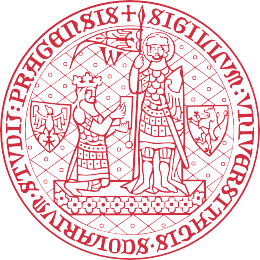 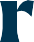 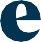 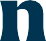 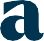 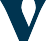 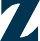 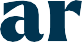 § 81 (2) SpŘ - Právo podat odvolání nepřísluší účastníkovi, který se po oznámení rozhodnutí tohoto práva písemně nebo ústně do protokolu vzdal.
§ 91(4) SpŘ - Je-li v řízení více účastníků a všichni se vzdali práva podat odvolání, nabývá rozhodnutí právní moci dnem následujícím po dni, kdy tak učinil poslední z nich.
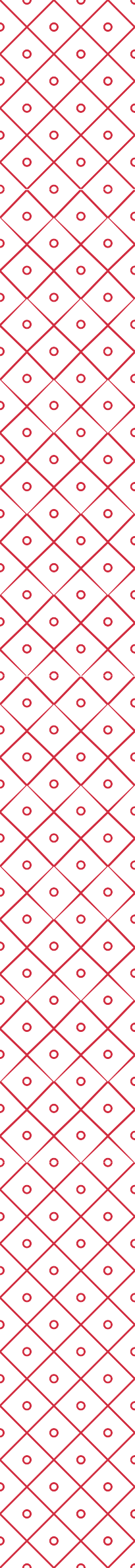 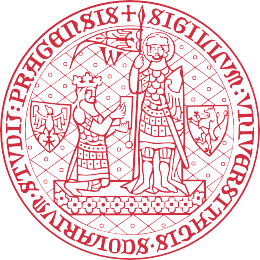 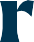 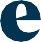 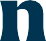 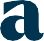 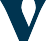 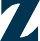 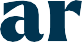 § 81 (3) SpŘ - Jestliže odvolatel vzal podané odvolání zpět, nemůže je podat znovu.
§ 91(3) SpŘ - Pokud odvolatel vzal podané odvolání zpět, řízení o odvolání je zastaveno dnem zpětvzetí odvolání. Pokud všichni odvolatelé vzali podané odvolání zpět, odvolací řízení je zastaveno dnem zpětvzetí odvolání posledního z odvolatelů. Dnem následujícím po zastavení řízení nabývá napadené rozhodnutí právní moci.
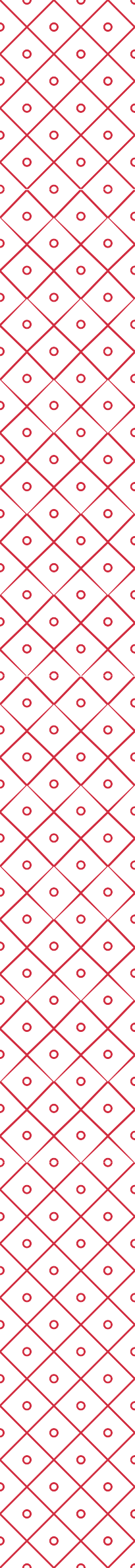 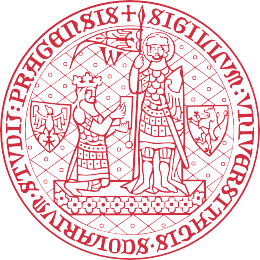 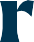 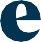 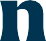 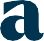 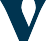 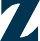 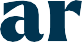 § 75 (1) SpŘ - Správní orgán, který rozhodl v posledním stupni, vyznačí na písemném vyhotovení rozhodnutí, které zůstává součástí spisu, právní moc nebo vykonatelnost rozhodnutí. Zároveň vyznačí den vyhlášení tohoto rozhodnutí nebo den, kdy byla písemnost předána k doručení.
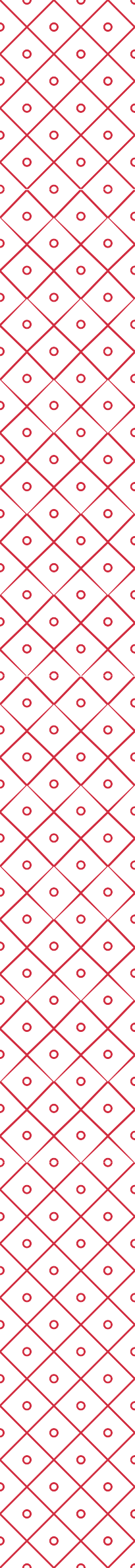 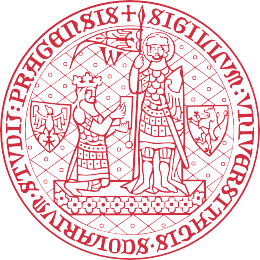 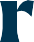 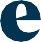 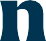 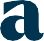 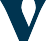 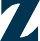 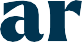 § 75 (2) SpŘ - Na požádání účastníka opatří správní orgán prvního stupně doložkou právní moci nebo vykonatelnosti stejnopis rozhodnutí, který byl účastníkovi doručen. Na požádání účastníka se vyhotoví stejnopis výroku spolu s vyznačením doložky právní moci nebo vykonatelnosti. (účastník řízení se po nabytí právní moci rozhodnutí vždy obrací k orgánu prvního stupně; ten vyznačuje doložku)
Průběh 
odvolacího řízení
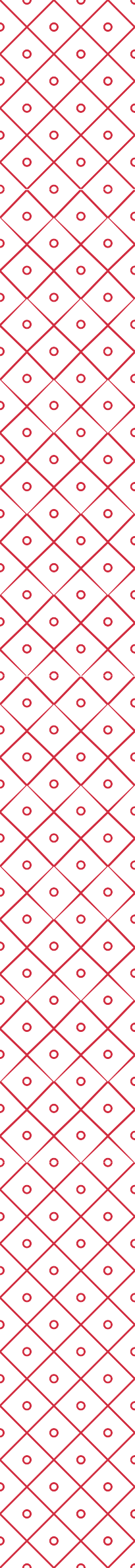 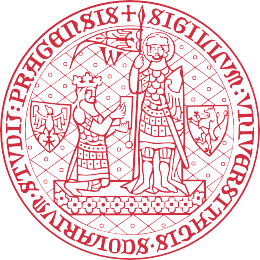 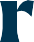 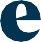 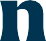 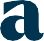 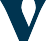 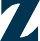 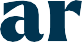 § 81 (1) SpŘ - Účastník může proti rozhodnutí podat odvolání, pokud zákon nestanoví jinak. 

Právem podat odvolání disponuje jenom účastník řízení. 
Odvolání lze podat jenom proti rozhodnutí.
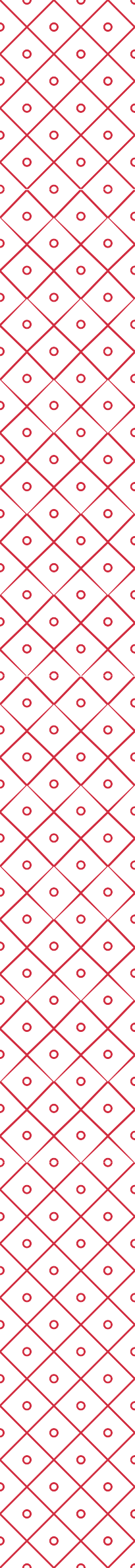 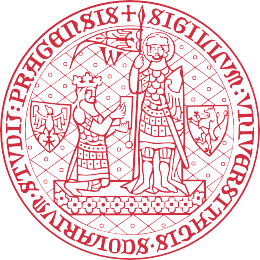 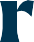 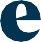 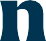 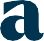 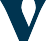 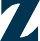 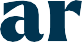 § 83 (1) SpŘ - Odvolací lhůta činí 15 dnů ode dne oznámení rozhodnutí, pokud zvláštní zákon nestanoví jinak. Odvolání lze podat teprve poté, co bylo rozhodnutí vydáno. Bylo-li odvolání podáno před oznámením rozhodnutí odvolateli, platí, že bylo podáno v první den odvolací lhůty (řádná odvolací lhůta)
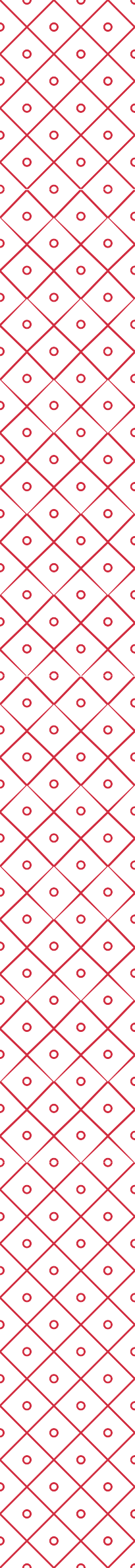 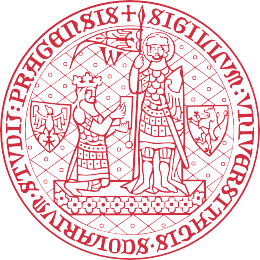 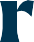 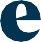 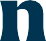 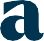 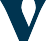 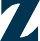 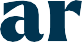 § 83 (2) SpŘ - V případě chybějícího, neúplného nebo nesprávného poučení podle § 68 odst. 5 lze odvolání podat do 15 dnů ode dne oznámení opravného usnesení podle § 70 věty první, bylo-li vydáno, nejpozději však do 90 dnů ode dne oznámení rozhodnutí. (prodloužená odvolací lhůta)
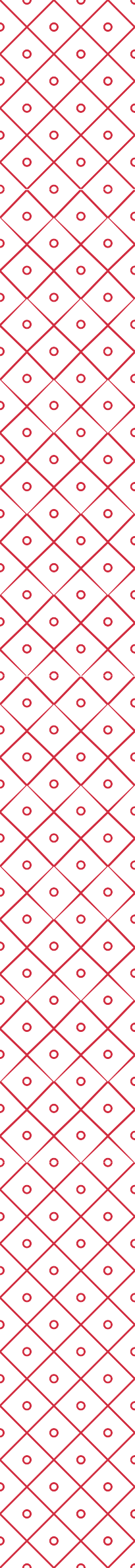 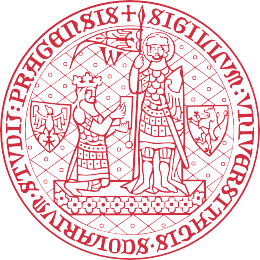 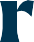 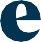 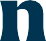 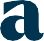 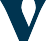 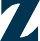 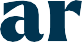 § 92 (1) SpŘ - Opožděné nebo nepřípustné odvolání odvolací správní orgán zamítne. Jestliže rozhodnutí již nabylo právní moci, následně zkoumá, zda nejsou dány předpoklady pro přezkoumání rozhodnutí v přezkumném řízení, pro obnovu řízení nebo pro vydání nového rozhodnutí. Shledá-li předpoklady pro zahájení přezkumného řízení, pro obnovu řízení nebo pro vydání nového rozhodnutí, posuzuje se opožděné nebo nepřípustné odvolání jako podnět k přezkumnému řízení nebo žádost o obnovu řízení nebo žádost o vydání nového rozhodnutí.
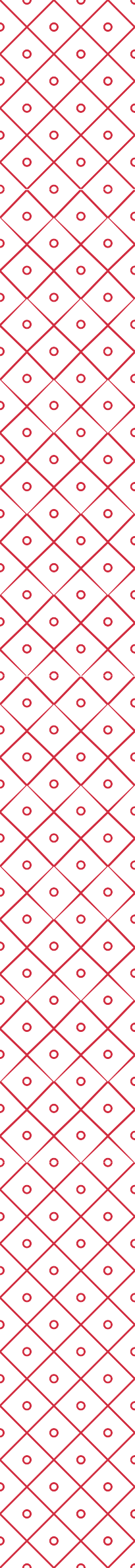 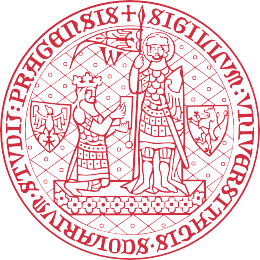 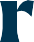 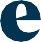 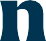 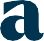 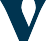 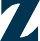 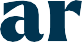 § 88 (1) SpŘ - Neshledá-li správní orgán, který napadené rozhodnutí vydal, podmínky pro postup podle § 87 (autoremedura), předá spis se svým stanoviskem odvolacímu správnímu orgánu do 30 dnů ode dne doručení odvolání.
Zvláštní právní úprava: V případě nepřípustného nebo opožděného odvolání předá spis odvolacímu správnímu orgánu do 10 dnů; ve stanovisku se omezí na uvedení důvodů rozhodných pro posouzení opožděnosti nebo nepřípustnosti odvolání.
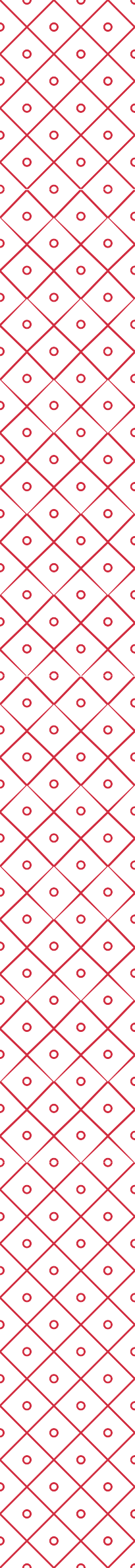 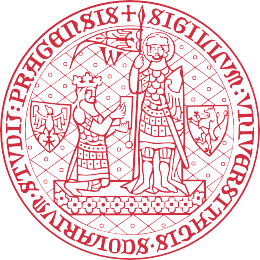 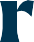 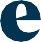 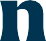 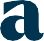 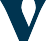 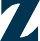 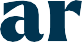 § 89 (2) SpŘ - Odvolací správní orgán přezkoumává soulad napadeného rozhodnutí a řízení, které vydání rozhodnutí předcházelo, s právními předpisy. (přezkum zákonnosti/nezákonnosti rozhodnutí). Správnost napadeného rozhodnutí přezkoumává jen v rozsahu námitek uvedených v odvolání, jinak jen tehdy, vyžaduje-li to veřejný zájem. (přezkum věcné správnosti/nesprávnosti – tj. nepřiměřeného užití správní diskrece).
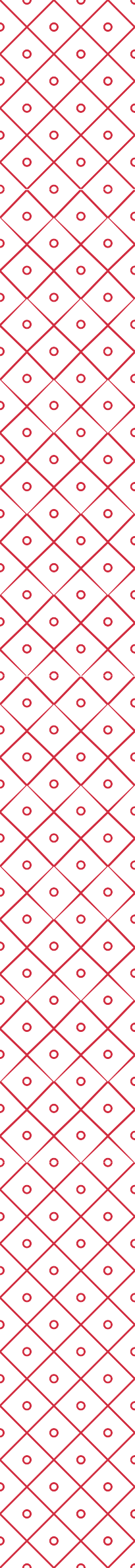 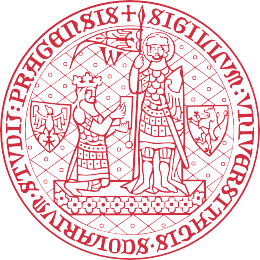 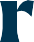 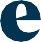 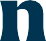 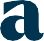 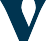 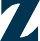 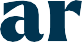 § 90 (1) SpŘ - Jestliže odvolací správní orgán dojde k závěru, že napadené rozhodnutí je v rozporu s právními předpisy ( nezákonnost) nebo že je nesprávné ( věcná nesprávnost),
napadené rozhodnutí nebo jeho část zruší a řízení zastaví
napadené rozhodnutí nebo jeho část zruší a věc vrátí k novému projednání správnímu orgánu, který rozhodnutí vydal
napadené rozhodnutí nebo jeho část změní
§ 90 (5) SpŘ - Neshledá-li odvolací správní orgán důvod pro postup podle odstavců 1 až 4, odvolání zamítne a napadené rozhodnutí potvrdí.
Přezkumné řízení jako dozorčí prostředek
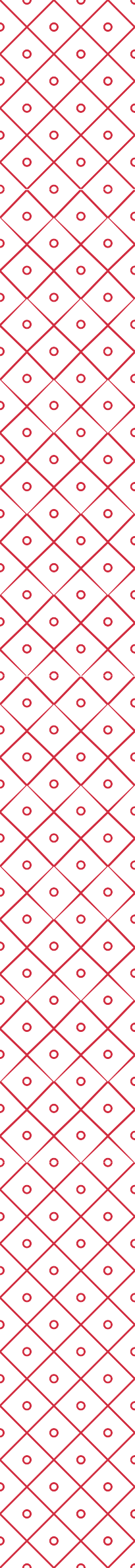 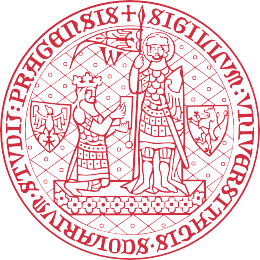 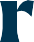 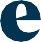 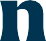 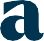 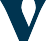 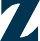 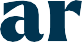 § 94 (1) SpŘ - V přezkumném řízení správní orgány z moci úřední přezkoumávají pravomocná rozhodnutí v případě, kdy lze důvodně pochybovat o tom, že rozhodnutí je v souladu s právními předpisy. 
přezkumné řízení je dozorčím prostředkem; na jeho zahájení není na straně účastníka řízení právní nárok
přezkumné řízení NENÍ opravným prostředkem
Předmětem přezkumu je zákonnost rozhodnutí
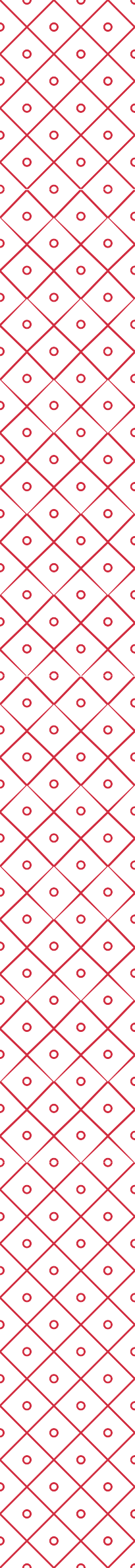 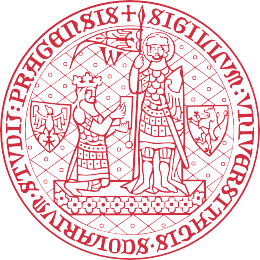 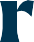 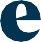 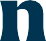 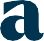 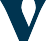 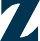 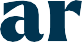 § 96 (1) SpŘ - Usnesení o zahájení přezkumného řízení lze vydat nejdéle do 2 měsíců ode dne, kdy se příslušný správní orgán o důvodu zahájení přezkumného řízení dozvěděl, nejpozději však do 1 roku od právní moci rozhodnutí ve věci.
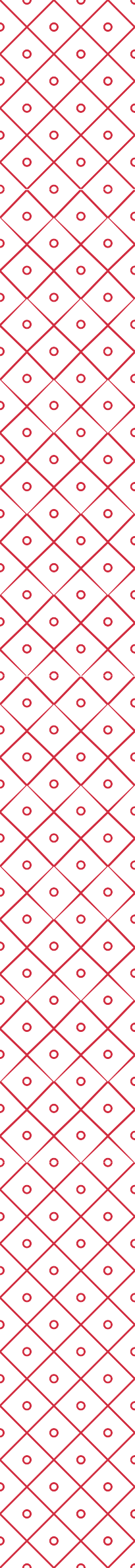 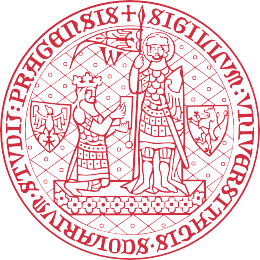 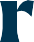 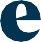 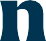 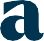 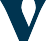 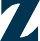 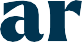 § 97 (2) SpŘ - Rozhodnutí ve věci v přezkumném řízení v prvním stupni nelze vydat po uplynutí 15 měsíců ode dne právní moci rozhodnutí ve věci. Probíhá-li přezkumné řízení, správní orgán je usnesením zastaví. Usnesení se pouze poznamená do spisu.
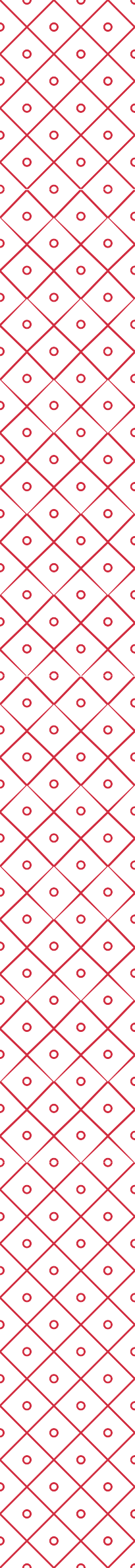 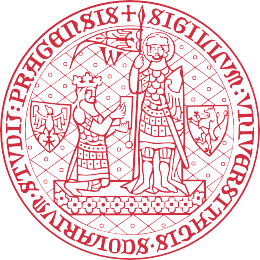 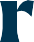 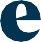 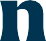 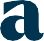 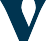 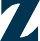 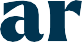 § 95 (4) SpŘ - Účastníky přezkumného řízení jsou účastníci původního řízení, v němž bylo vydáno přezkoumávané rozhodnutí, jichž se přezkumné řízení týká, nebo jejich právní nástupci.
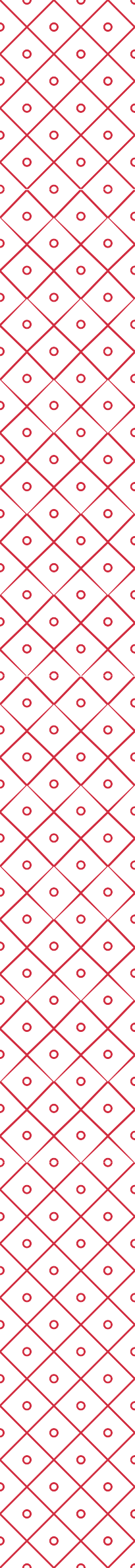 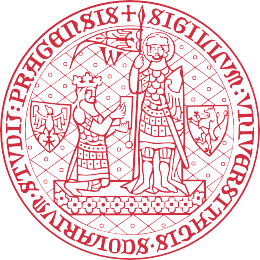 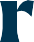 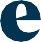 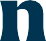 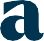 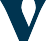 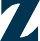 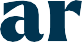 § 97 (1) SpŘ - Jestliže správní orgán po zahájení přezkumného řízení zjistí, že právní předpis porušen nebyl, řízení usnesením zastaví. Usnesení se pouze poznamená do spisu.
§ 97 (3) SpŘ - Rozhodnutí, které bylo vydáno v rozporu s právními předpisy, příslušný správní orgán zruší nebo změní, popřípadě zruší a věc vrátí odvolacímu správnímu orgánu nebo správnímu orgánu prvního stupně; tyto správní orgány jsou vázány právním názorem příslušného správního orgánu.
Věcná a místní příslušnost správního soudu
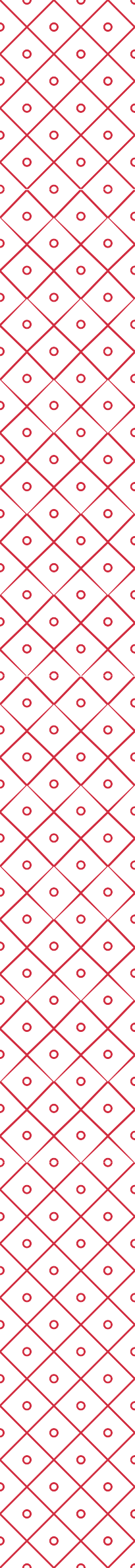 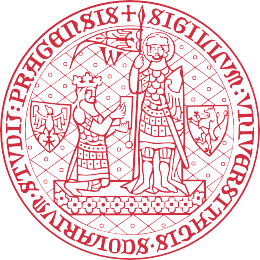 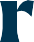 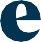 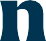 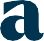 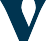 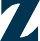 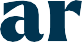 § 7 (1) s.ř.s. - Nestanoví-li tento nebo zvláštní zákon jinak, je k řízení věcně příslušný krajský soud.
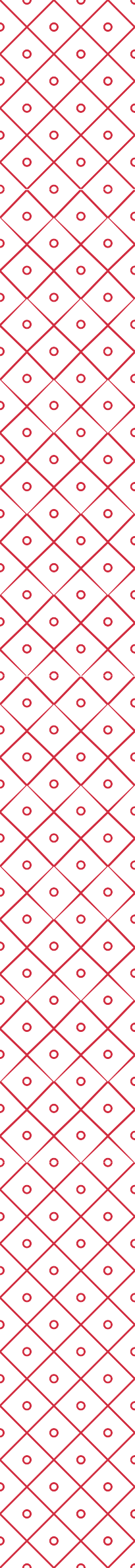 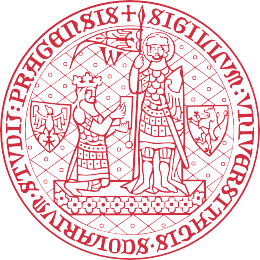 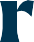 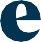 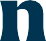 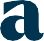 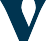 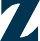 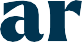 § 7 (2) s.ř.s. - Nestanoví-li tento nebo zvláštní zákon jinak, je k řízení místně příslušný soud, v jehož obvodu je sídlo správního orgánu, který ve věci vydal rozhodnutí v prvním stupni nebo jinak zasáhl do práv toho, kdo se u soudu domáhá ochrany. Má-li tento správní orgán sídlo mimo obvod své působnosti, platí, že má sídlo v obvodu své působnosti.
Lhůta pro podání žaloby
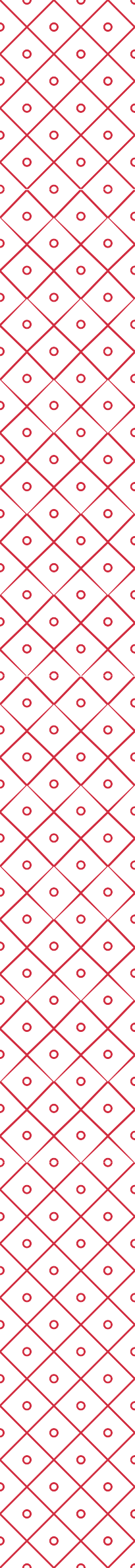 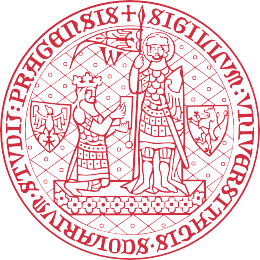 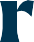 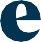 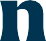 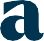 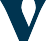 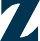 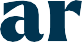 § 72 (1) s.ř.s. - Žalobu lze podat do dvou měsíců poté, kdy rozhodnutí bylo žalobci oznámeno doručením písemného vyhotovení nebo jiným zákonem stanoveným způsobem, nestanoví-li zvláštní zákon lhůtu jinou.
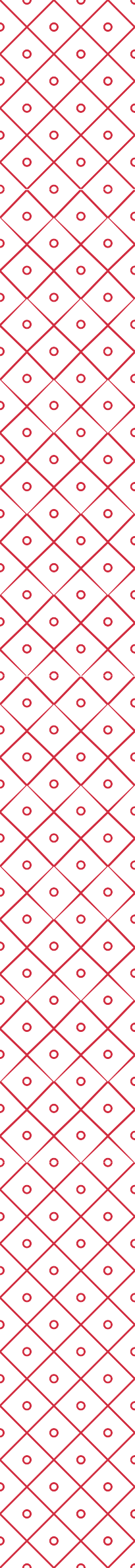 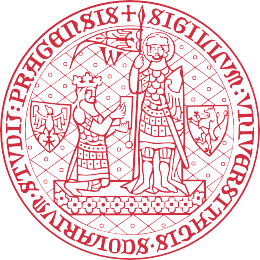 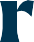 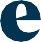 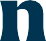 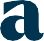 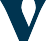 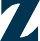 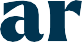 § 2 (2) zák. č. 416/2009 Sb. -  Lhůty pro podání žalob proti rozhodnutím vydaným v řízeních podle § 1 se zkracují na polovinu; to neplatí, jde-li o řízení podle stavebního zákona. O žalobách rozhodne soud ve lhůtě 90 dnů. Ustanovení předchozí věty obdobně platí i pro řízení o opravných prostředcích proti rozhodnutí soudu o žalobě.
Příprava na psaní klauzurní práce ze správního práva
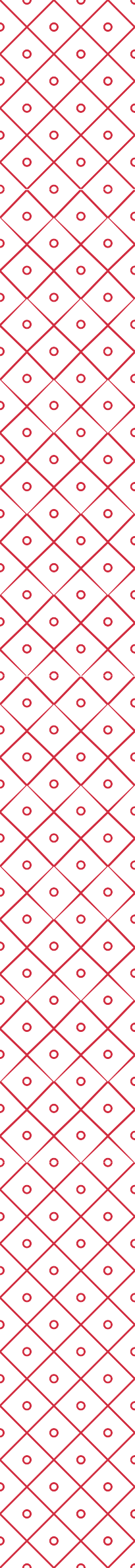 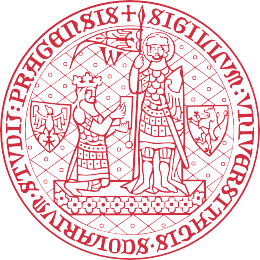 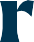 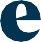 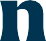 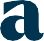 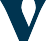 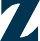 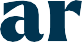 Z čeho se připravovat: 
Prezentace z přednášek jsou k dispozici ve Studijním informační systému
Na seminářích jsou probírány praktické příklady, které budou základem pro jednotlivá zadání klauzurních prací
Ve sbírce předpisů si lze vyznačit důležitá ustanovení z přednášek i vzájemné vazby mezi ustanoveními
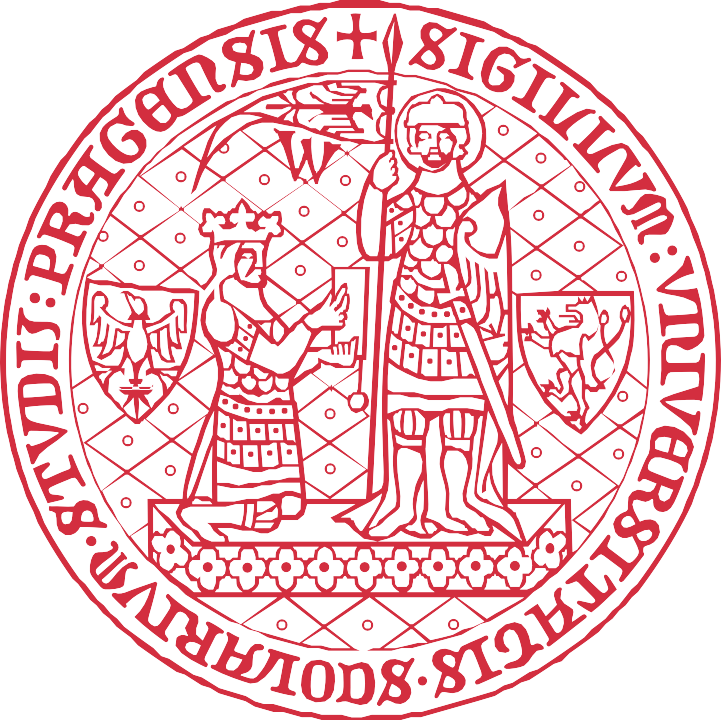 Děkuji za účast na přednáškách!
prof. JUDr. Jakub Handrlica, Ph.D., DSc. 
Katedra správního práva a správní vědy
Právnická fakulta, Univerzita Karlova
Nám. Curieových 7, 116 40 Praha 1
Email: jakub.handrlica@prf.cuni.cz
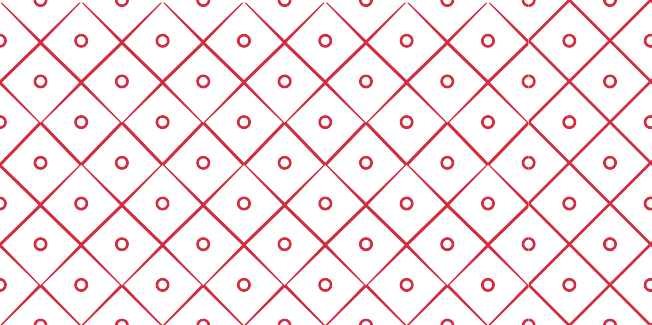